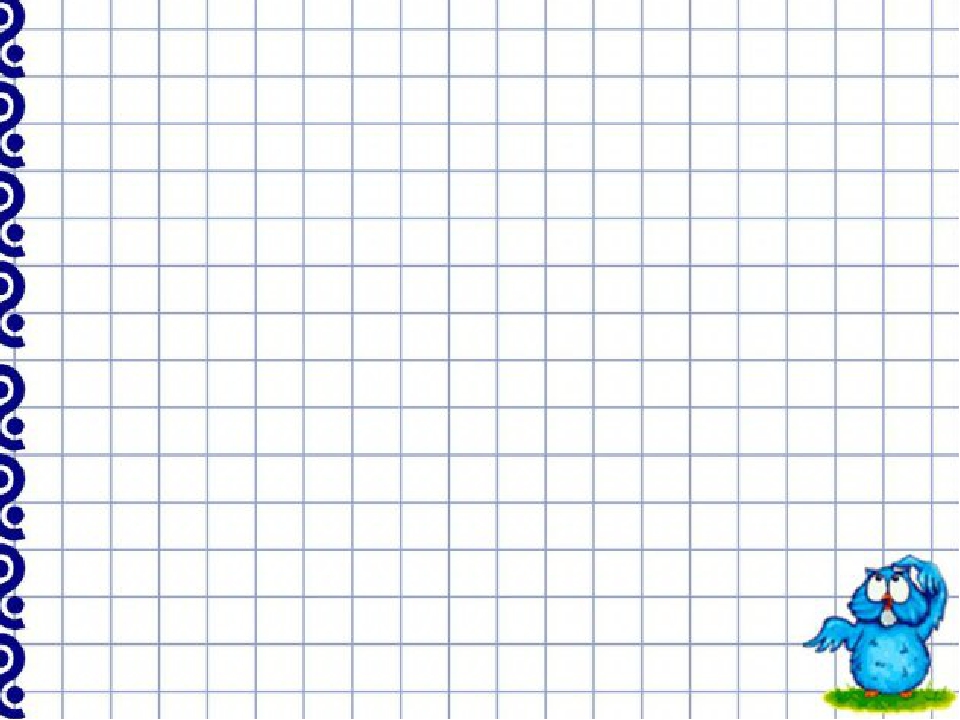 Математическое моделирование
Примеры математических моделей
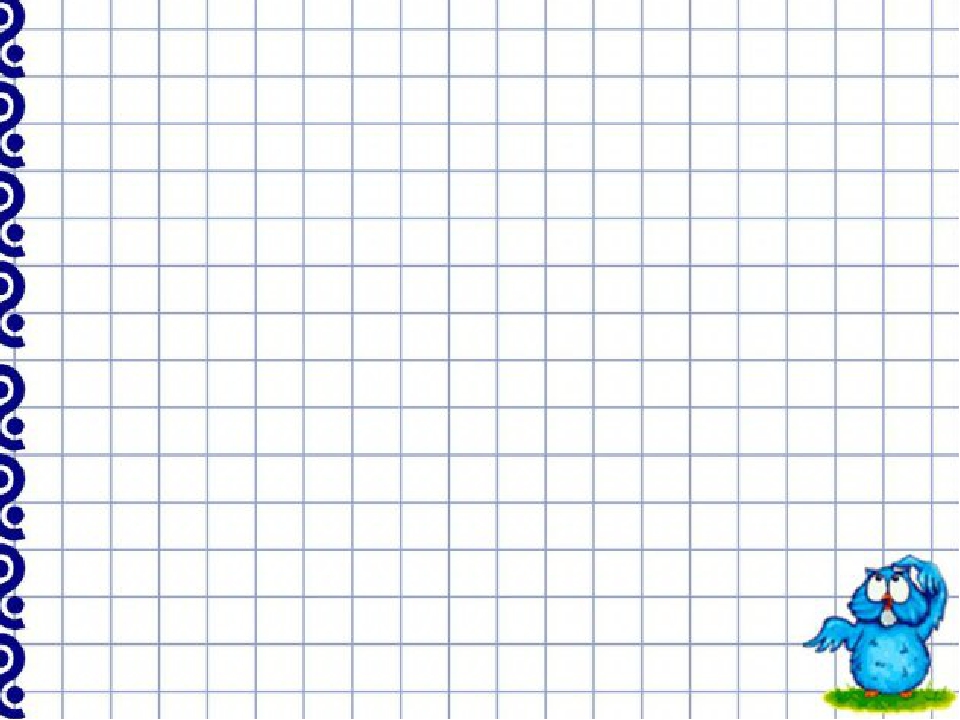 1) Задача о движении снаряда.
Снаряд пущен с Земли с начальной скоростью v0 = 30 м/с под углом α = 45° к ее поверхности; требуется найти траекторию его движения и расстояние S между начальной и конечной точкой этой траектории.
          Из школьного курса физики известно что, движение снаряда описывается формулами:
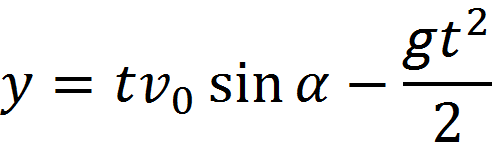 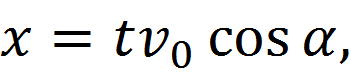 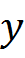 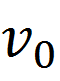 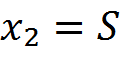 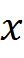 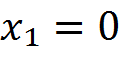 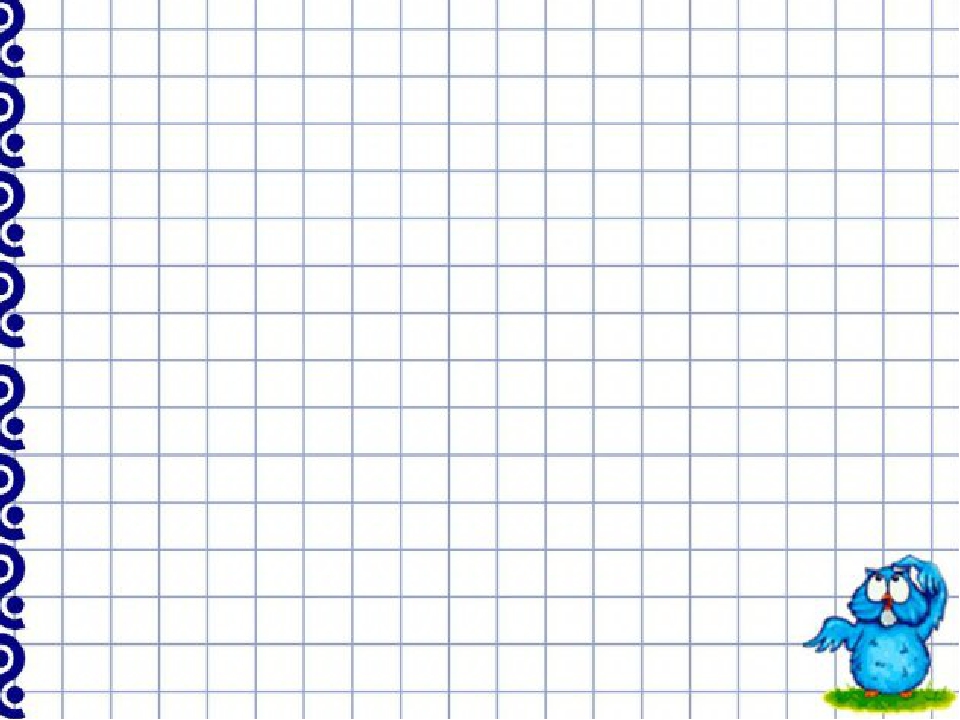 1) Задача о движении снаряда.
Где t — время, g = 10 м/с2 — ускорение свободного падения. Эти формулы и дают математическую модель поставленной задачи. Выражая t через 𝑥 из первого уравнения и подставляя во второе, получим уравнение траектории движения снаряда:
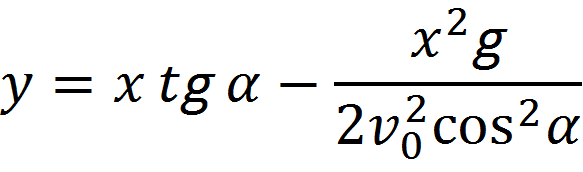 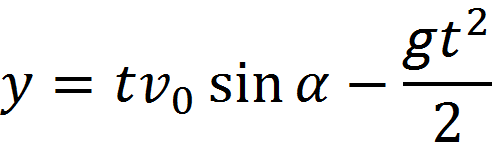 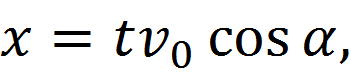 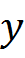 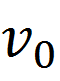 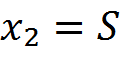 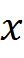 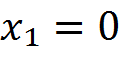 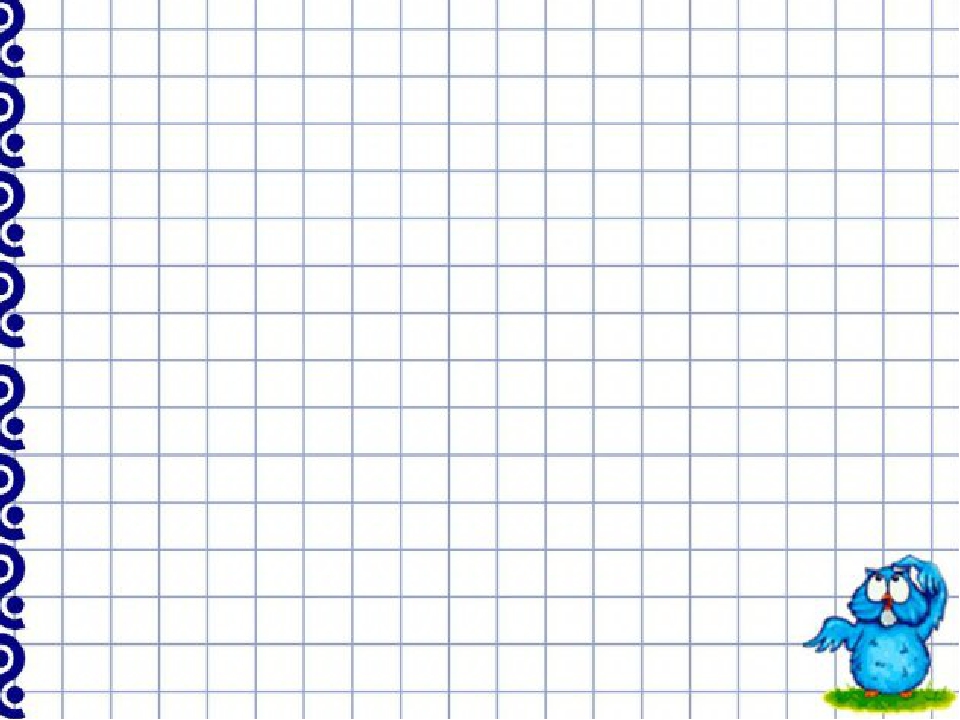 1) Задача о движении снаряда.
Эта кривая (парабола) пересекает ось Х в двух точках: 𝑥1 = 0 (начало траектории) и
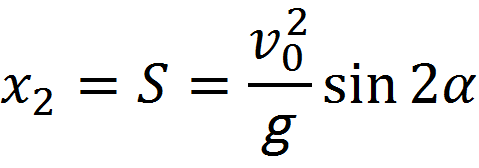 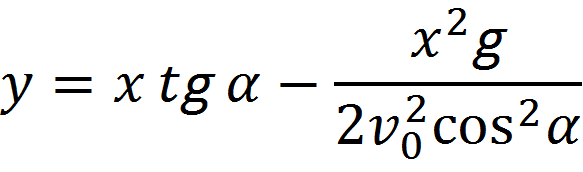 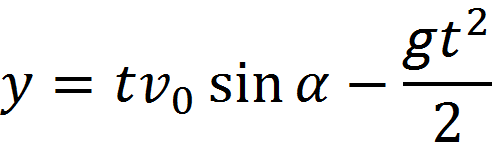 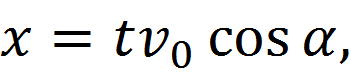 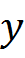 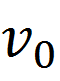 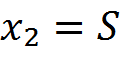 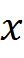 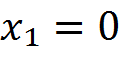 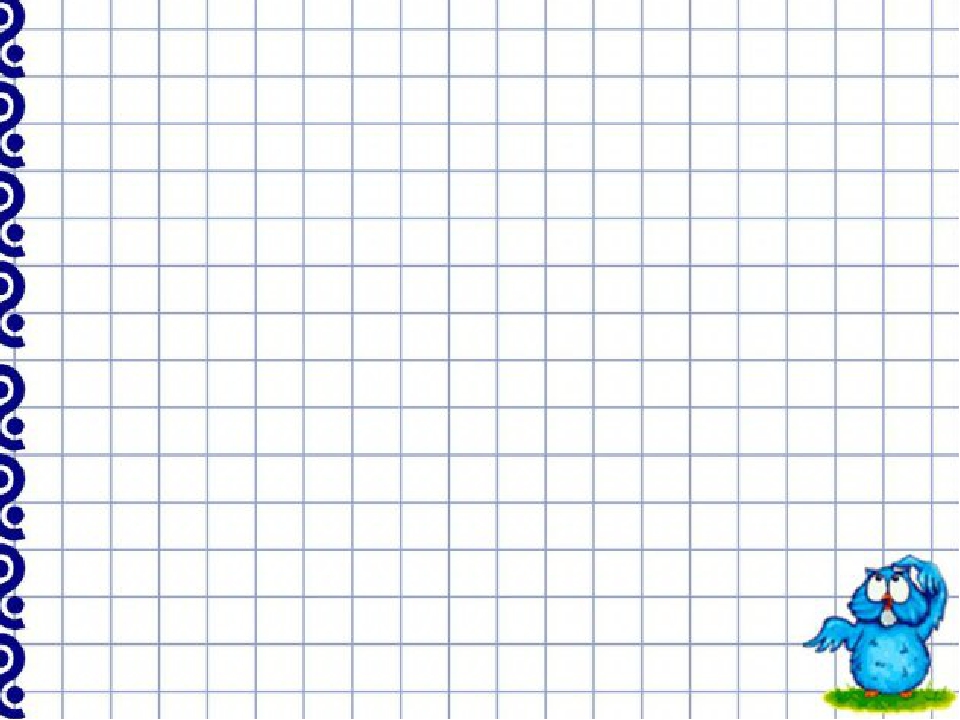 2)  Задача о баке с наименьшей площадью поверхности
Требуется найти высоту h0 и радиус r0 жестяного бака объема V = 30 м3, имеющего форму закрытого кругового цилиндра, при которых площадь его поверхности S минимальна.
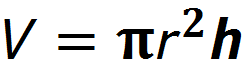 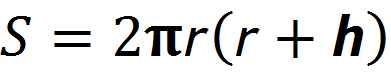 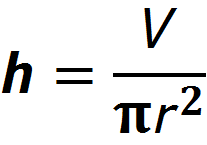 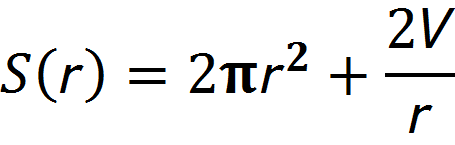 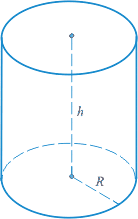 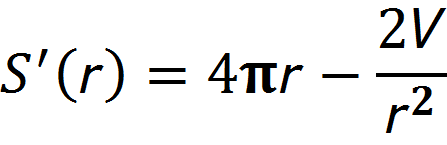 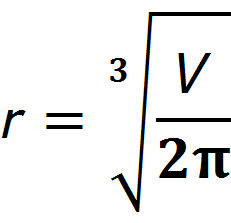 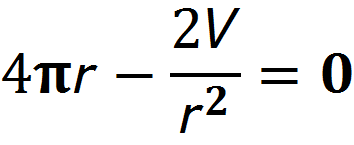 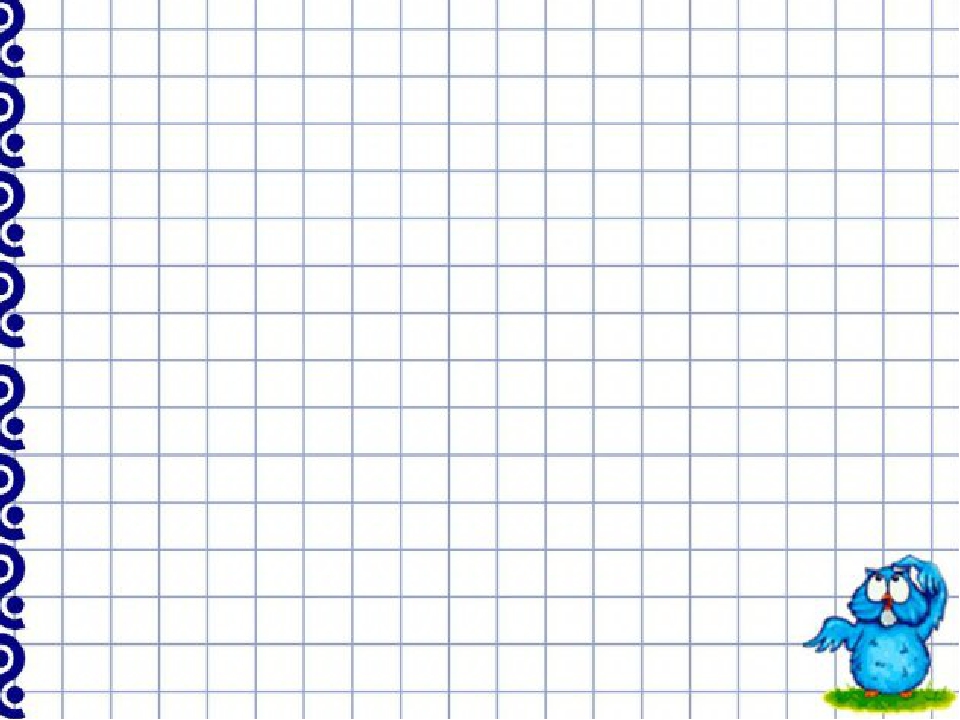 3) Транспортная задача.
В городе имеются два склада муки и два хлебозавода. Ежедневно с первого склада вывозят 50 т. муки, а со второго — 70 т. на заводы, причем на первый — 40 т., а на второй — 80 т. 
           Обозначим через a𝑖𝑗 стоимость перевозки 1 т. муки с 𝑖-го склада на 𝑗-й завод   (𝑖, 𝑗= 1,2).    Пусть   a11 = 1,2 р., a12 = 1,6 р., a21 = 0,8 р., a22 = 1 р.
      Как нужно спланировать перевозки, чтобы их стоимость была минимальной?
           Составим матрицу тарифов
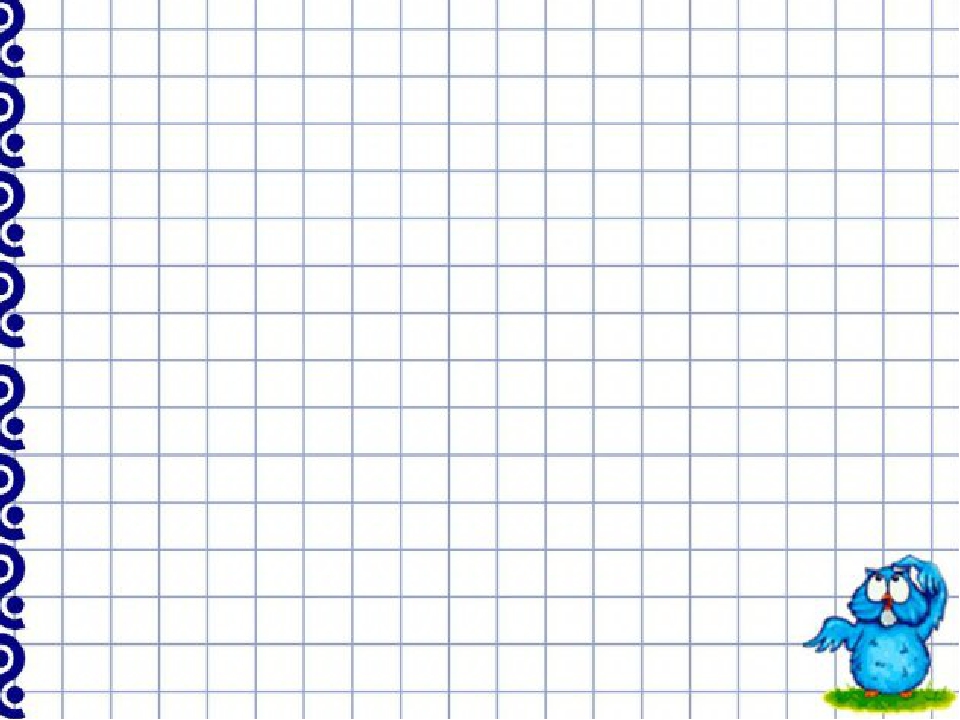 3) Транспортная задача.
Пусть x1 и x2 количество муки перевозимой с первого склада на первый и второй заводы, а x3 и x4  –  со второго склада на первый и второй заводы



          стоимость всех перевозок определяется формулой 
                                        𝑓 = 1,2x1 + 1,6x2 + 0,8x3 + x4
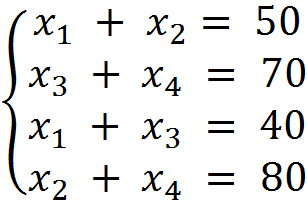 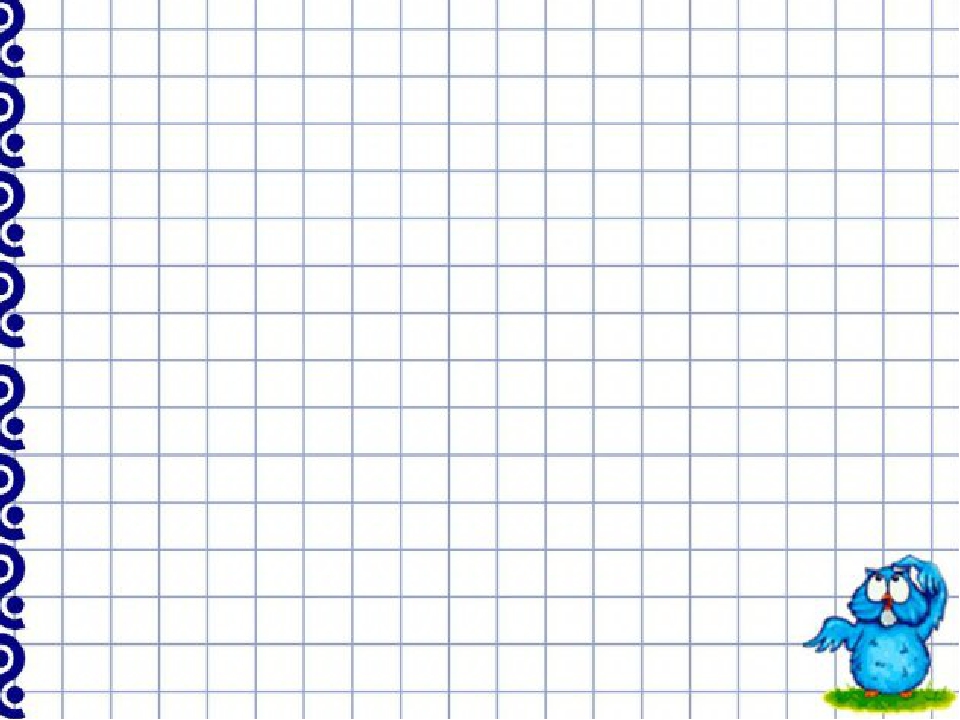 3) Транспортная задача.
Пусть x1 и x2 количество муки перевозимой с первого склада на первый и второй заводы, а x3 и x4  –  со второго склада на первый и второй заводы



          стоимость всех перевозок определяется формулой 
                                        𝑓 = 1,2x1 + 1,6x2 + 0,8x3 + x4
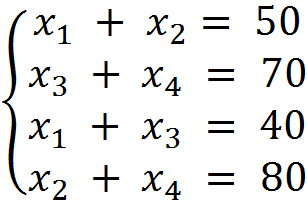 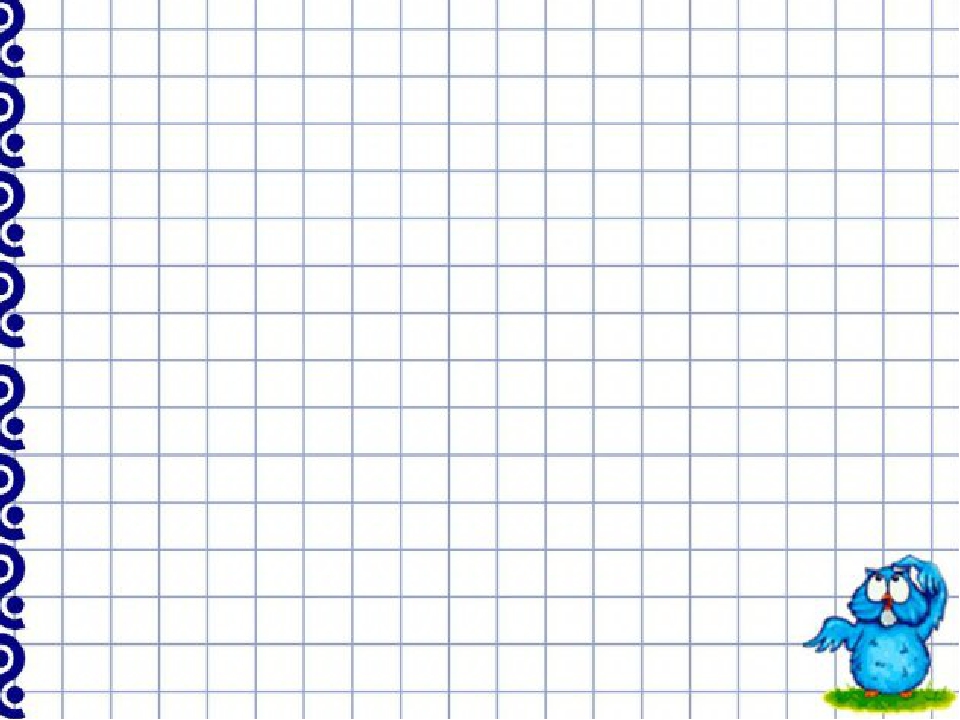 3) Транспортная задача.
𝑓 = 1,2x1 + 1,6x2 + 0,8x3 + x4
           
             Задача заключается в том, чтобы найти числа x1, x2, x3 и x4,     удовлетворяющие всем заданным условиям и дающим минимум функции 𝑓. Решая систему (1), получаем


           Из системы (2) следует, что 30<x4<70. Подставляя выражение для  x1, x2, x3  в формулу для 𝑓, получим  𝑓 = 148 – 0,2x4.
             Минимум этой функции достигается при максимально возможном значении x4, то есть при x4 = 70. 
      Соответствующие значения других неизвестных        определяются по формулам (2): x1 = 40, x2 = 10, x3 = 0.
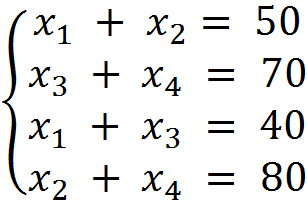 (1)
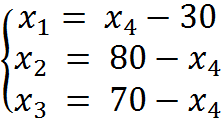 (2)
Домашнее задание
Задание 1. Составьте математические модели к следующим задачам и решите их:
1. Участок в форме прямоугольника площадью 800 огорожен с трех сторон забором. Найти наименьшую длину забора.
2. Вместимость (объем) картонной коробки с квадратным дном равна 8. Найти наименьшую полную поверхность этой коробки (количество картона, которое ушло на ее изготовление).
Задание 2. Составьте математическую модель к задаче и решите ее (составьте матрицу (таблицу) тарифов, проверьте необходимое и достаточное условие разрешимости задачи, составьте систему, формулу стоимости перевозок и решите задачу):
      Двум деревообрабатывающим фабрикам поставляют лесоматериалы из двух регионов. Возможности регионов равны первого – 5, второго – 15 (куб.м), а потребности фабрик 4 и 16 (куб.м) соответственно. Стоимость перевозки одного кубометра леса из 𝑖-го региона на 𝑗-ую фабрику равна 𝑎11=20,          𝑎12=30, 𝑎21=30,𝑎22=30 (руб). Найти оптимальный план перевозок материалов.